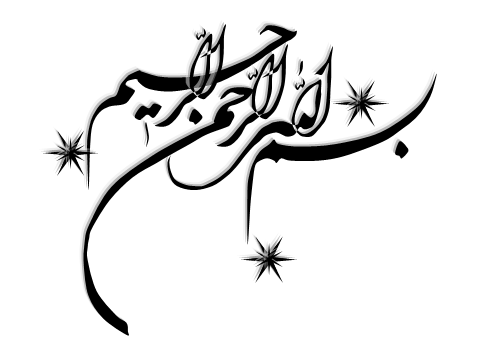 استافیلوکوکوس اورئوس
مسمومیت غذایی استافیلوکوکی یکی از رایج ترین بیماری های ناشی از غذا در جهان  

با وجود بهبود اقدامات بهداشتی اما هنوز تعداد موارد گاستروانتریت استافیلوکوکی خیلی بیشتراز دیگر بیماری های ناشی از عوامل میکروبی است
دلایل رایج بودن مسمومیت غذایی ناشی از استاف ؟
یکی از دلایل رایج بودن بیماری زایی این باکتری تحمل به خشکی این میکروارگانیسم است 
قادر به تحمل محلول های غلیظ قند و نمک هستند (غلظت بیش از 20% نمک را تحمل میکنند)  
دوز بالای کلراید و نئومایسین و پلی میکسین را تحمل میکند
ویژگی ها؟
گرم مثبت 
کوکسی ها منفرد یا جفت به حالت خوشه انگور 
غیر اسپورزا 
فاقد کپسول 
غیر متحرک 
بی هوازی اختیاری  
مزوفیل (7-48) (20-37 بهترین رشد) 
PH 4-9 (6-7 مناسب ترین)
حداقل PH برای رشد در شرایط هوازی در گوشت 4/8 ودر شرایط بی هوازی 5/5 است  
قادر به تولید انتروتوکسین (عامل اصلی مسمومیت غذایی) 
35-50% انسان ها حامل 
در بسیاری از کشورها آلودگی با سطوح پایین، تا 103
   به عنوان خطر در نظرگرفته نمی شود
سموم مترشحه توسط استافیلوکوکوس اورئوس؟
انتروتوکسین ها 
سیتوتوکسین یا همولایزین ها 
اکسفولیاتیو
آنزیم های تولیدی توسط استافیلوکوکوس اورئوس؟
قادر به تولید حداقل 34 پروتئین خارج سلولی است (قادر به حمله به بافت های سالم)  

آنزیم کواگولاز
آنزیم نوکلئاز 
آنزیم پنی سیلیناز 
آنزیم پروتئاز 
آنزیم لیپاز 
آنزیم فیبرینولیزین  
آنزیم لستیناز A 
آنزیم هیالورونیداز 
آنزیم کاتالاز  
آنزیم فسفاتاز
اغلب گونه ها قادر به تخمیر مانیتول و تولید آنزیم کواگولاز، ترمونوکلئاز و همولیزین می باشند  

حساسیت آن ها به باکتریوفاژ متفاوت است
در حرارت 66 درجه سانتی گراد به مدت 12 دقیقه و در حرارت 72 درجه سانتی گراد به مدت 15 ثانیه از بین می روند
اکثر باکتری های تولید کننده آنتروتوکسین، کواگولاز مثبت هستند ولی تمام انواع کواگولاز مثبت الزاما آنتروتوکسین تولید نمی کنند
ویژگی های آنتروتوکسین ها؟
پروتئین محلول درآب وقلیا (آمینواسید های آبدوست کوتاه زنجیر)، مقاوم به حرارت، اشعه گاما و آنزیم های معده  
غنی از لیزین، آسپارتات،گلوتامات و تیروزین 
7 نوع (A,B,C1,C2,C3,D,E) 
دارای حلقه سیستئینی 
برش حلقه سیستئینی انتروتوکسین B,C1 توسط تریپسین 
انتروتوکسین A,D مهمترین عامل شیوع مسمومیت غذایی 
بسیار پایدار در برابر آنزیم های پروتئولیتیک 
مقاوم دربرابر کیموتریپسین، رنین، پاپائین 
دارای دوز بیماری زایی 0/1 میکروگرم به ازای یک کیلوگرم بدن 
تست ایمونولوژیکی بهترین روش آشکارسازی انتروتوکسین
برای تولید مقادیر قابل توجهی آنتروتوکسین در ماده غذایی بایستی باکتری به مقدار زیادی رشد کرده و مقدار آن ها به 106 عدد در هر گرم ماده غذایی برسد  

در حال حاضر، شواهدی مبنی بر اینکه آنتروتوکسین در غذاهای بسته بندی تحت خلاء می تواند تولید شود وجود ندارد
نوع مواد غذایی در دسترس بر تولید انتروتوکسین موثر است (آرژنین، سیستئین، فنیل آلانین، برخی نمک های آلی، ویتامین، منوسدیم گلوتامات برای تولید توکسین نوع B لازم است)  

در حضور مقادیر قابل توجهی نشاسته و پروتئین توکسین بیشتری تولید می شود 

گلوکز اثر جلوگیری کننده بر تولید توکسین A,B,C,E دارد
مخزن اصلی استافیلوکوک اورئوس در انسان حفره بینی است و ازاین نقطه به سایر محل ها انتقال پیدا می کند، بعد از حفره بینی پوست دست و صورت و زیر بغل و کشاله ران مهمترین نقاط آلوده هستند ( در چشم، گلو و دستگاه گوارش هم یافت می شود) 

علاوه بر انسان، حیوانات اهلی هم ناقل استافیلوکوک اند
  
در حیوانات اهلی شیرده مانند گاو عفونت و ورم استافیلوکوکی پستان از منابع عمده باکتری محسوب می شود
غذاهایی که با دست تهیه می شوند در معرض آلودگی بیشتری هستند  
غذاهای پروتئینی و لبنیات و شیرینی های خامه دار و سس های کرم دار و سالاد الویه از شایع ترین غذاهای آلوده می باشند  
رشد باکتری در غذا بدون ایجاد بو و طعم نامطلوب روی می دهد و توکسین تولید می کند
استافیلوکوک اورئوس رقابت کننده ضعیفی است بنابراین معمولا در غذاهای خام بواسطه وجود باکتری های رقیب قادر به رشد نمی باشد و بیشتر در غذاهای پخته رشد می کند
مسمومیت حاصله از این باکتری توسط آنتروتوکسین تولید شده در غذا می باشد و سم حاصله یک اگزوتوکسین محسوب می شود.  
علائم عمده شامل استفراغ، سستی و ضعف و گاهی دردهای شکمی و اسهال 
دوره بیماری 2-6 ساعت و معمولا بیمار بعداز 2روز بهبودی می یابد
انتروتوکسین ایجاد شده یک نوروتوکسین نیز می باشد زیرا با تاثیر بر گیرنده های عصبی در دستگاه گوارش از طریق عصب واگ موجب تحریک مرکز استفراغ در مغز می شود 
مصرف 30 گرم یا 30 میلی لیتر از غذایی که حاوی 200-1000 نانوگرم توکسین است که توسط 106 تا 107
   باکتری در هر گرم ماده غذایی تولید شده است منجر به ایجاد مسمومیت می شود
مسمومیت با استافیلوکوک با دوره کمون کوتاه مشخص می شود به طوریکه 2-4 ساعت بعد از خوردن غذای آلوده مسمومیت اتفاق می افتد
کلستریدیوم پرفرینجنس
ویژگی ها
باسیل بزرگ مستطیل شکل به طول 2-8 میکرومتر و عرض 1 میکرومتر 
بی هوازی 
مولد اسپور،معمولا کپسول دار 
قادر به تخمیر لاکتوز 
تولید مثل باکتری در کمتر از 15 دقیقه (دمای 41 درجه بهترین دمای رشد به طوریکه زمان تولید مثل 7/1 دقیقه می شود ) 
PH مناسب 5-9 و 7 بهترین  
غلظت 5/6 % نمک از رشد باکتری جلوگیری می کند
ایجاد شوک سرما منجر به ازبین رفتن 96% باکتری ها در مدت 10 دقیقه در فاز لگاریتمی رشد باکتری  
استفاده توام نیتریت سدیم و کلرید سدیم اثر مهارکنندگی این ترکیبات را بر رشد باکتری تشدید می کند 
غلظت 7-8% کلرید سدیم و یا 300 میکروگرم در میلی لیتر نیتریت سدیم از رشد باکتری ممانعت به عمل می آورد
باکتری های مولد اسپور به دو دسته تقسیم می شوند، خانواده مقاوم به حرارت و حساس به  حرارت که خانواده مقاوم به حرارت در محیط کشت بخوبی اسپورزایی می کنند و میزان زیادی آنتروتوکسین تولید میکنند اما حساس به حرارت بخوبی اسپورزایی نمی کنند
پرفرینجنس به هنگام تکثیر در مواد غذایی گرم توکسین تولید نمیکند بلکه زمانیکه باکتری به فرم اسپور در آید، بعد از خوردن غذا، همانند آندو توکسین عمل کرده وباعث تحریک دیواره روده ها شده و سبب اسهال می شود 
سموم حاصله نه کاملا مشابه مسمومیت غذایی و نه مشابه عفونت غذایی است بلکه هردو ویژگی را دارد 
مصرف بیش از 106 سلول باکتری در هر گرم ماده غذایی منجر به بیماری می شود
تقسیم بندی در 5 گروه عمده (A,B,C,D,E) 
تولید 4 توکسین عمده و 8 توکسین فرعی  

نوع A تولید توکسین آلفا و انتروتوکسین (عامل ایجاد مسمومیت غذایی و قانقاریای گازدار)
نوع C تولید توکسین آلفا و B و آنتروتوکسین(عامل ایجاد انتریتیس نکروتیکانس) 
نوع B تولید توکسین آلفا، بتا، اپسیلون 
نوع D تولید توکسین آلفا،اپسیلون، انتروتوکسین 
نوع E تولید توکسین آلفا و آیوتا 
همه توکسین ها منجر به افزایش نفوذپذیری عروق می شوند
آنتروتوکسین اغلب از نوع A و گاهی اوقات از نوع C,D (آنتروتوکسین این باکتری در هنگام هاگ سازی سلول، خصوصا در مراحل انتهایی آن تشکیل شده و با پارگی پوشش هاگ به محیط اطراف پخش می شود   

انتروتوکسین به سلول های اپی تلیال روده چسبیده و از آنجا داخل غشای سلول شده و قادر به تغییر مسیر حرکت آب و املاح می شود
آنتروتوکسین پرفرینجنس حساس به حرارت (زمان مرگ آن در دمای 60 درجه تا 10 دقیقه) 
بروز نشانه های مسمومیت بعد از 6-22 ساعت 
علائم بالینی: دل درد، اسهال شدید، تهوع 
معمولا در این بیماری استفراغ وتب وجود ندارد  
معمولا پس از 12-24 ساعت علائم بهبود می یابند
فقط گونه های تشکیل دهنده اندوسپور باعث گاستروآنتریت می شوند  
اندوسپورها در محیط کشت در مدت 6 ساعت می توانند اسپورزایی کنند 
سویه های اسپورزای فاقد آنتروتوکسین ارتباطی با گاستروآنتریت ندارند
اثر مواد غذایی مختلف بر اسپورزایی : 
نشاسته، دکسترین و رافینوز به عنوان منبع کربن و انرژی مورد استفاده قرار می گیرد 
گلوکز و لاکتوز تولید اسپور را مهار می کنند 
متیل زانتین، کافئین و تئوفیلین اسپورزایی را افزایش می دهد 
محیط اسیدی از تشکیل اسپور ممانعت می کند
جایگاه طبیعی در خاک 
روده انسان و حیوانات (نوع مقاوم به حرارت) 
حیواناتی مانند مرغ، گوساله و خوک از منابع باکتری مولد انتروتوکسین 
انواع مگس های گوشت معمولا آلودگی شدیدی به باکتری دارند
از آنجایی که روده حیوانات به طور طبیعی حامل این باکتری است گوشت ها از حاملین این باکتری هستند 
در فرایند پخت اسپور باکتری زنده مانده و چنانچه این ماده غذایی بلافاصله مصرف نشود و برای مدتی در دمای اتاق و یا دمای نامناسب نگهداری شود اسپورها جوانه زده و تولید توکسین می کنند 
باکتری در حضور اکسیژن قادر به رشد نیست
پرفرینجنس به جهت 4 ویژگی قابلیت قابل توجهی در ایجاد مسمومیت غذایی دارد: 
فراوانی باکتری در طبیعت 
تولید اسپور مقاوم به حرارت 
قدرت تکثیر در حرارت بالارونده 
توانایی در تولید آنتروتوکسین
برای پیشگیری از مسمومیت غذاها کاملا پخته و بلافاصله سرد شود (در عرض یکساعت به زیر 20 درجه برسد) 

قبل از مصرف غذا کاملا حرارت داده شود و از تماس با ظروف و سطوح آلوده اجتناب گردد